REAL ESTATE 410Basic Financial Calculations
Spring 2017
1
Time Value of Money (TVM)
Real estate transactions often involve cash flows materializing at different points in time:
Buy a property now, sell it later.
Sign a lease now, pay rents monthly over time.
Take out a mortgage now, pay it back over time.
Buy land now for development, pay for construction and sell the building later.
But $1 today is not equivalent to $1 some time in the future!
2
2
TVM
Three factors
Repayment Risk
How certain is repayment? Who do you trust with your money?
Inflation
$1 tomorrow may not buy as much as it does today
Opportunity Cost
If I lend/invest $1 in something today, I forego alternative investments or consumption until repaid
When comparing investment options, the basis or reference point should be the same
3
Future Value (FV)
4
FV
Example 1:
What is the value at the end of year 5 of $100 deposited today if the interest rate is 10% compounded annually?
	       FV5 	= $100(1.10)5
			= $100(1.61051)
			= $161.05
5
FV
Example 1 using a Financial Calculator:
	PV = $100
		n = 5
		i = 10
			 FV = $161.05
6
FV
Semi-Annual Compounding
In Example1, what if interest were paid semi-annually instead of annually?
There would be two compounding periods in each year.
There would be a periodic rate to match the multiple compounding periods.
The time period would be doubled.
Most importantly, the future value would be higher. Additional compounding periods will effect the final result.
7
FV
8
FV
Notice the difference in Future Value when multiple compounding periods are used:
$162.89 vs. $161.05
This shows the effect of earning interest on interest. The more compounding periods there are per year, the higher the future value will be.
9
Present Value (PV)
10
PV
Example 2 using a Financial Calculator:	FV = $2000
		n = 3
		i = 8
		PV = $1587.66
11
PV
12
PV
Using a financial calculator:
		FV = $2000
		n.m = 36
		i/m = 8/12
		PMT = $0
		PV = $1574.51
13
Annuities
Leveled cash flow stream that terminates at a specific time in the future
Ordinary annuity
Cash flows begin one period from today (i.e., payments at the end of the periods)
Annuity due
Cash flows begin immediately (i.e., payment at the beginning of the periods)
14
FV Annuity
15
FV Annuity
16
FV Annuity
Example 3:  
What is the future value of a 5-year ordinary annuity with annual payments of $200, evaluated at a 15% interest rate?
		PMT = $200
		n = 5
		i = 15
		PV = $0
		FV = $1,348.48
17
FV Annuity
18
FV Annuity
Using a financial calculator
 	PMT = $200
		nm =  60
		i/m = 15/12
		PV = $0
		FV = $17,714.90
19
PV Annuity
20
PV Annuity
Example 4:  
If you had the opportunity to purchase a $500 per year, ten-year annuity, what is the most you would pay for it?  The interest rate is 8%.
Using a financial calculator:
		PMT = $500
		n = 10
		i = 8
		FV = $0
		PV = $3,355
21
PV Annuity
22
PV Annuity
23
PV Annuity
Using a financial calculator
		PMT = $500
		nm = 120
		i/m = 8
		FV = $0
		PV = $41,210.74
24
Uneven Cash Flows
25
TVM – Extensions
Given the basic equations that we have discussed, we can solve for any missing single variable.
Some common applications
Solve for the interest rate
Compute payments to accumulate a future sum 
Compute payments to amortize a loan
26
TVM – Extensions
Rate of Return or Discount Rate
Example 5:
Reed & Portland Trucking is financing a new truck with a loan of $10,000, to be repaid in 5 annual end-of-year installments of $2,504.56.  What annual interest rate is the company paying?
Solution:
PV = $10,000;  n = 5;  PMT = ($2504.56); 
FV = $0
i = 8%
27
TVM – Extensions
Example 6:
A bank makes a $100,000 loan and will receive payments of $805 each month for 30 years as repayment.  What is the rate of return to the bank for making this loan?
Solution:
PV = $100,000;  nm = 12*30 = 360;
PMT = ($805); FV = $0
i = 0.75*12 = 9%
28
TVM – Extensions
Example 7:  Accumulating a Future Sum, i.e., sinking fund problem
An individual would like to purchase a home in five (5) years.  The individual will accumulate enough money for a $20,000 down payment by making equal monthly payments to an account that is expected to earn 12% annual interest compounded monthly.  How much are the equal monthly payments? 
FV = $20,000; nm = 5*12 = 60; PV = $0;  I = 12% 
      PMT = $244.89
29
TVM – Extensions
In the previous example, the total amounts deposited by our saver over time is:
	          $244.89 x 60 = $14,693.40
The interest earned over time by those deposits was:
	           $20,000 - $14,693.40 = $5,306.60
This is about 1/3rd of the deposits. This is the power of interest compounding!
30
TVM – Extensions
Example 8: Amortizing a Loan by making fixed payments
Your company would like to borrow $100,000 to purchase a piece of machinery. Assume that you can make one payment at the end of each year, the term is 15 years, and interest rate is 7%.  What is the amount of the annual payment?
PV = $100,000; n = 15; FV = $0;  I = 7%;  
             PMT = $10,979.46
31
Nominal Interest Rate
It is basically the interest rate charged by the lender and does not necessarily represent the true cost of borrowing.
It does not include fees and commissions.
Nor does it does reflect interest compounding if the payment period is less than a year.
The periodic interest rate is nominal interest rate  divided by the number of periods within a year.
32
Annual Percentage Yield (APY)
The Annual Percentage Yield (APY) or Annual Percent Rate (APR) is the discount rate which brings the future payment stream back to present value such that it exactly equals the net cash disbursed by the lender
Truth in lending Act: It prevents lenders from advertising a low rate and hiding fees.
Still confusing because of different practices by lenders
APR quoted by lender does not always include all costs of borrowing as we will see later.
33
Effective Annual Yield (EAY)
34
Effective Annual Yield (EAY)
35
Internal Rate of Return
36
Excel Functions
For complex analysis, Excel is much better than the financial calculator. It is far more powerful and capable.
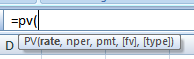 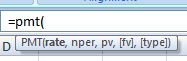 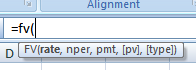 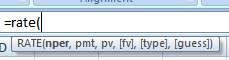 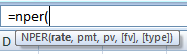 37
Conclusion
Make sure you have a basic financial calculator and know how your calculator works
Basic Excel skills required for this course
38